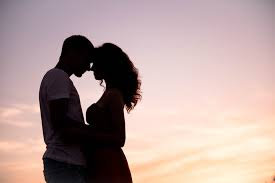 Emotional Intimacy
[Speaker Notes: Jn 10:10]
Opening Prayer
Couple Discussion (2 mins)
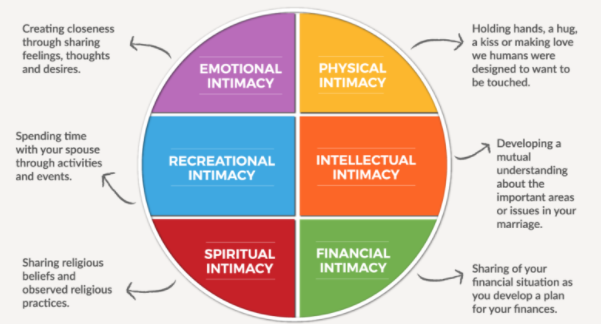 PART I
On a scale of 1-10, how would you each measure the quality of your emotional intimacy within your marriage right now?
Watch video
[Speaker Notes: please go to the section on Video Clips and play the above video]
Couple Discussion & Group Sharing
Couple Discussion (10 mins)
PART II
Each of you answer:I feel least loved by you when you ____________. I feel most loved by you when you _____________. (Describe in loving detail.) 

PART III
What area of improvement do I think would have the greatest impact on our marriage?Share with your spouse for 10 mins before we regroup
Closing Prayer